Pitch for Fixers
Michael Gomersall
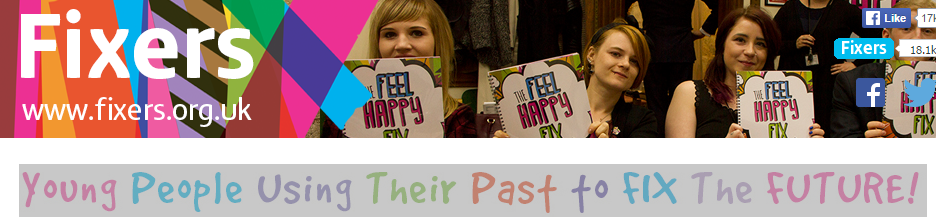 Fixers supports young people to make films about issues that affect them
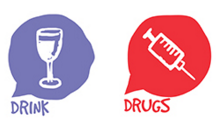 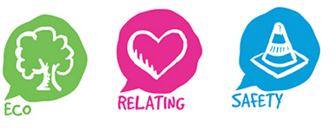 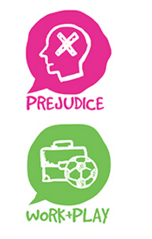 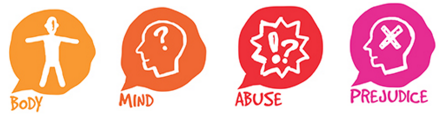 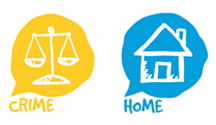 [Speaker Notes: A brief ma. It might include background information such as a summary of the project and its target audience. It may provide guidelines, aims and objectives, budgets and deadlines]
The Proposal
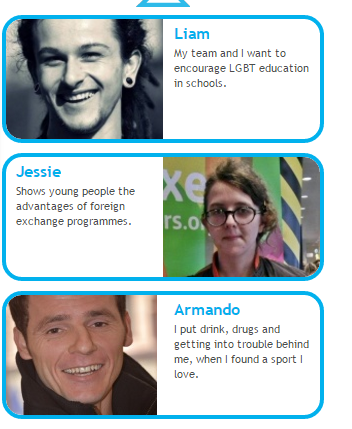 Our idea was to follow around some young people who were working on a Fixers project to show the work involved, the challenges and the fun of developing the media product
Crew
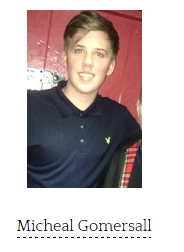 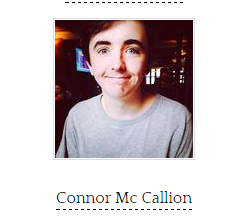 Director, Editor, Organiser,             Assistant Director, Camera man,  Camera man, pre-production      Runner, pre-production
          Sound
Treatment
Fly on the wall documentary style following the process that a fixers young person would go through.  

Showing highs and lows from ideas generation, pre-production, production and post production and showing them showcasing their event. 

We thought that some-one else in our course was going to do a fixers project and that it would be therefore very accessible to make
Equipment
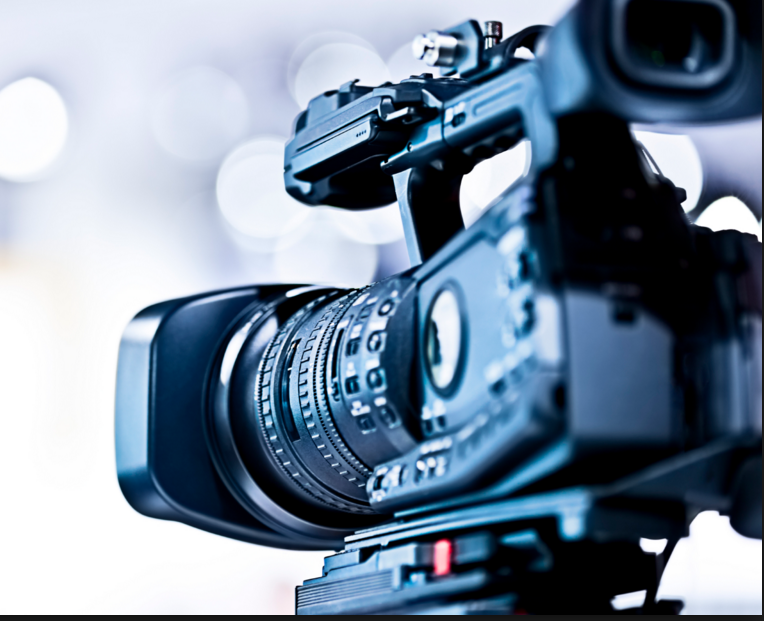 A camera
A boom
A tripod
A computer with editing software
Budget
This budget is based on 8 hours filming 
The ideas generation, pre-production and production could all be filmed together as we can do set ups for the first 2 and film the production as it is happening. (4hours)

We can do some filming of the post production editing etc (2 hours for this)

And also another time for the launch (2 hours)
Budget Breakdown
Crew wages			 £320 (8hours  x2 crew)

Equipment hire
Camera 			£150
Tripod hire			£ 40
Boom	hire			£ 35
Collar mic hire		£15
Editing suite hire		£ 60

Travel to launch 		£ 20

Total Budget			£640
Locations
In and around the NWRC
Classrooms
Student support services
Risk Assessment
When we are filming do a quick visual risk assessment to
Check and make sure the floor isn’t wet, 
There are no wires or other hazards to trip up on
The NWRC is very safety conscious so there should be no external health and safety issues 
Ensure camera and other equipment is secure
Make sure no-one is messing about